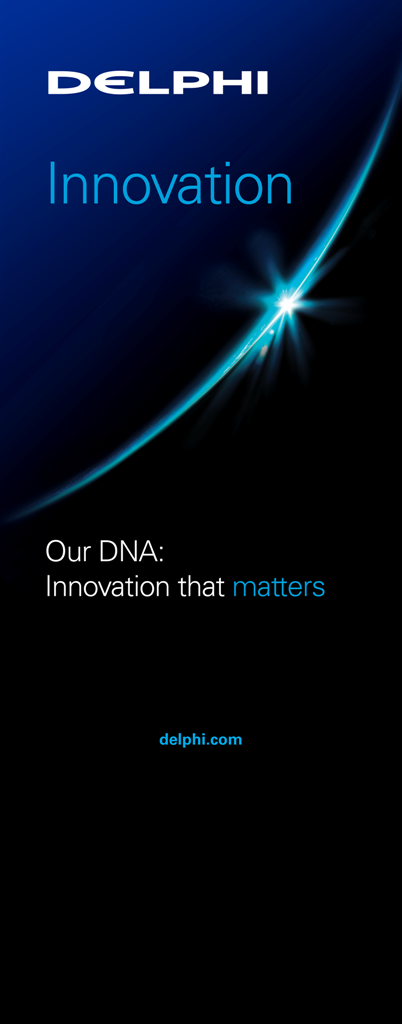 Internship Offer
The Delphi group: 
Delphi is a leading global supplier of electronics and technologies for automotive, commercial vehicle and other market segments. Operating major technical centers, manufacturing sites and customer support facilities in 32 countries, Delphi delivers real-world innovations that make products smarter and safer as well as more powerful and efficient. Connect to innovation at www.delphi.com

Project Description:  
The student project is to investigate the nozzle flow, spray, and mixing of pilot injection both under room temperature and hot engine conditions. A moving needle simulation approach for the nozzle flow (ANSYS Fluent / AVL FIRE) is available and a coupled approach for nozzle flow and spray are available for this investigation. The project can be divided into an internship phase and a Master thesis phase.

Major Responsibilities:  
Carry out best-practice study for the numerical investigation; Develop routines for simulation tool integration between Fluent and FIRE
Measurement data analysis, simulation validation, and injection parameter study

Project Deliverables:
A simulation approach including model coefficients suitable for capturing pilot spray and mixing
Understanding on pilot injection, pilot spray and mixing under various conditions

Desirable Qualifications:

Required:
Very good basis in Fluid Mechanics, CFD, Thermodynamics
Strong interest and good skills in programming: e.g. C, Matllab, ….
Good skills in CAD software SolidWork, Catia V5
Ability of team work, self organization, and strong analysis skills and results orientation
Fluency in English

Preferred:
Experience with ICEM / ANSYS Workbench mesh generation or FIRE meshing
Experience with CFD code, e.g. ANSYS Fluent / CFX / AVL FIRE

 
Project Location:
Bascharage / Luxembourg


CONTACT : Dr.-Ing. Junmei Shi , Simulation Team Leader / junmei.shi@delphi.com